Гласные  О, Е, Ё в разных частях слова после шипящих
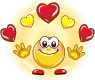 Вспомним правило…
После шипящих и ц  в суффиксах существительных, прилагательных, наречий пиши
Под ударением                Без ударения
             

       О                                       е 
Исключение: ещё
Буквы О-Е после шипящих и ц  в суффиксах существительных, прилагательных, наречий
Вставь о или Е. Объясни, почему вста-
вил  о или е?
Клоч…к, кляч…нка, кармаш…к, борщ…к
Кумач…вый, лиц…вой, парч…вый
 Волч…нок, алыч…вка, трещ…тка, чащ…ба
Свеж…, ещ…, певуч…, общ…, горяч…
Чесуч…вый, веч…р, плащ…вка, руч…нка
Трущ…ба, мелоч…вка, груш…вый, боч…к
Проверьте  себя, помните ли вы правило
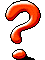 В окончаниях существительных и при-
лагательных после шипящих и ц 
                          пиши
под ударением            без ударения


                О                       Е
Буквы  о – е после шипящих и  ц в окончаниях прилагательныхи существительных.
Вставьте  О или е, применяя изученное
правило:
Клещ…м, плач…м, плющ…м, алыч…й
Больш…го, белолиц…го, чуж…го
Свеч…й, алыч…й, пращ..й, пейзаж…м
Лиц…м, палиц…й, мяч…м, гущ…й
Буквы о – е(ё) в корнях словпосле шипящих
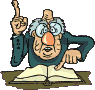 Вспомните правило .
После шипящих  в  корне слов пишется
                   О                     ё(е)
Если при изменении сло-        Если при изменении
ва или образовании других      слова или образова-
слов от того же корня  ударе   нии новых слов от того
ние остается постоянным и     же корня ударение пе
О не чередуется с Е:                  реходит на другой 
шорты , крыжовник, шов,           слог : жёлудь- желудё-
Капюшон, шорох, шомпол              вый, шёпот- шепчет
Вставьте о или е
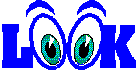 Ж…рнов, чеч…тка, щ…лочь, печ…нка,
щ…лка, расч..т, ч…рт, деш…вый, анч…
ус,  крыж…вник, ш…рник, пиж…н, ка-
пюш…н, на рож…н, обж…ра, ож…г руки
ч..боты, ж…рдочка, изж…га, кош…лка,
В заимствованных словах после шипя-
  щих пишется о и без ударения: шоссе
  шоколад, жокей, ранчо, Шопен, Бокаччо, Шота Руставели и др.
Ё после шипящих в глаголах и отглагольных образованиях
Вспомним правило!
В окончаниях личных форм глаголов, в 
    глагольном суффиксе –ёвыва-,
В суффиксе отглагольных существительных
В суффиксе страдательных причастий
В суффиксе существительных –ёр-
После шипящих под ударением пишем Ё
Вставьте пропущенные буквы
Береж…т, теч…т, стереж…т, печ…т
Растуш…вывать, выкорч…вывать
Ту…нка, сгущ…нка, корч…вка
Массаж…р, тренаж…р, ухаж…р
Испеч…нный, прекращ…н, укрощ…нный
Копч…ный, моч…ный, лиш…н
Запомните!
Мажор, ножовка
Причём, нипочём
Лукичом, но: Ильичём( о Ленине)